Pardubický kraj
Emma Nop
Pardubický kraj
Hlavní město: Pardubice
Počet okresů: 4
Hejtman: Martin Netolický (ČSSD)
Nejvyšší bod: Králický Sněžník(1424 metrů)
Rozloha: 4 519 km2
počet obyvatel: 521 199
Počet obyvatel na km²: 114 obyv./km²
Pardubický kraj- úvod
Pardubický kraj je samosprávný celek. Na východě sousedí s Olomouckým krajem. Území kraje spadá z převážné části do východních Čech, okolím Svitav a Moravské Třebové však zasahuje i na historické území Moravy.
Vlajka, Poloha
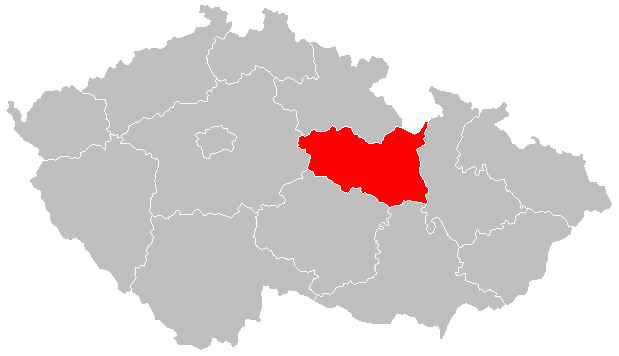 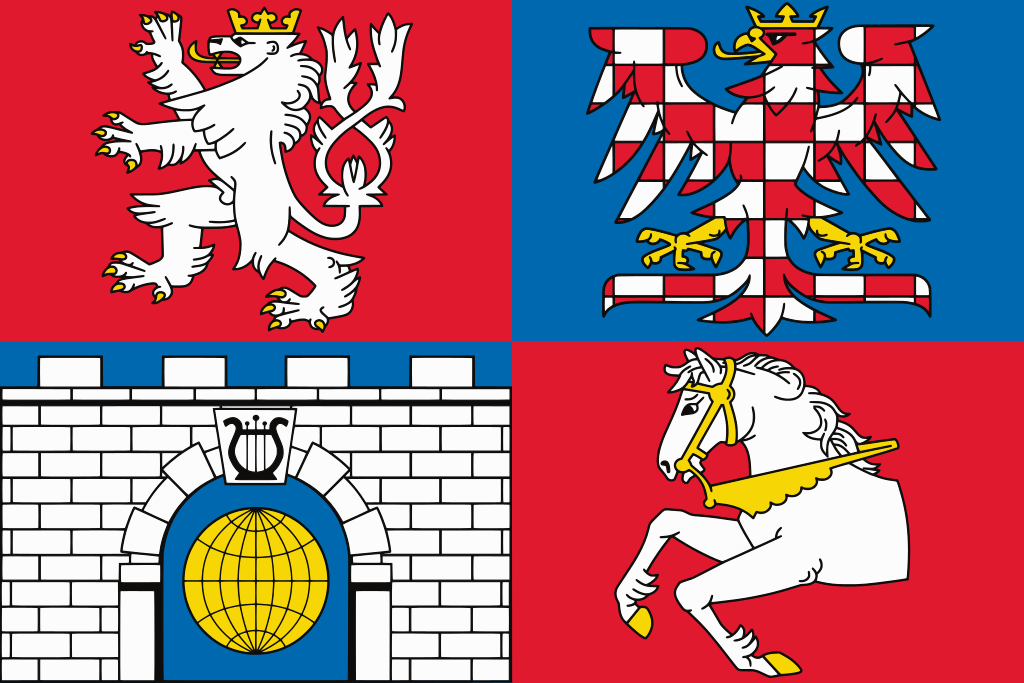 Popis vlajky
První dvě pole znaku a vlajky zaujímají historické znaky Čech a Moravy, na jejichž historických územích se kraj rozkládá. 
Třetí pole symbolizuje celý kraj. Kvádrová zeď se čtyřmi stínkami (zuby cimbuří) symbolizují různorodost území a čtyři regiony (Polabí, Podorlicko, Vrchovina a Železné hory). 
Otevřená stříbrná brána se zlatým glóbem představuje vstřícnost kraje vůči vnějšímu světu. Černá lyra připomíná mistry hudby, kteří v Pardubickém kraji žili. Modrá barva v poli štítu značí množství řek, jezer a vodních ploch, které jsou v kraji. Stříbrná barva hradební zdi symbolizuje pás hor, který obepíná kraj širokým obloukem. 
Čtvrté pole tvoří znak města Pardubic, ve kterém je sídlo kraje
Pardubický kraj- povrch
Většinu území kraje tvoří pahorkatiny a vrchoviny které přecházejí do nížin kolem Labe. Na hranici s Polskem se tyčí třetí nejvyšší pohoří v Česku, Králický Sněžník. Na něj k severozápadu navazují nižší Orlické hory. Na jihu začíná Železnými horami a Žďárskými vrchy Českomoravská vrchovina.
KrálickýSněžník
Pardubický kraj- vodstvo
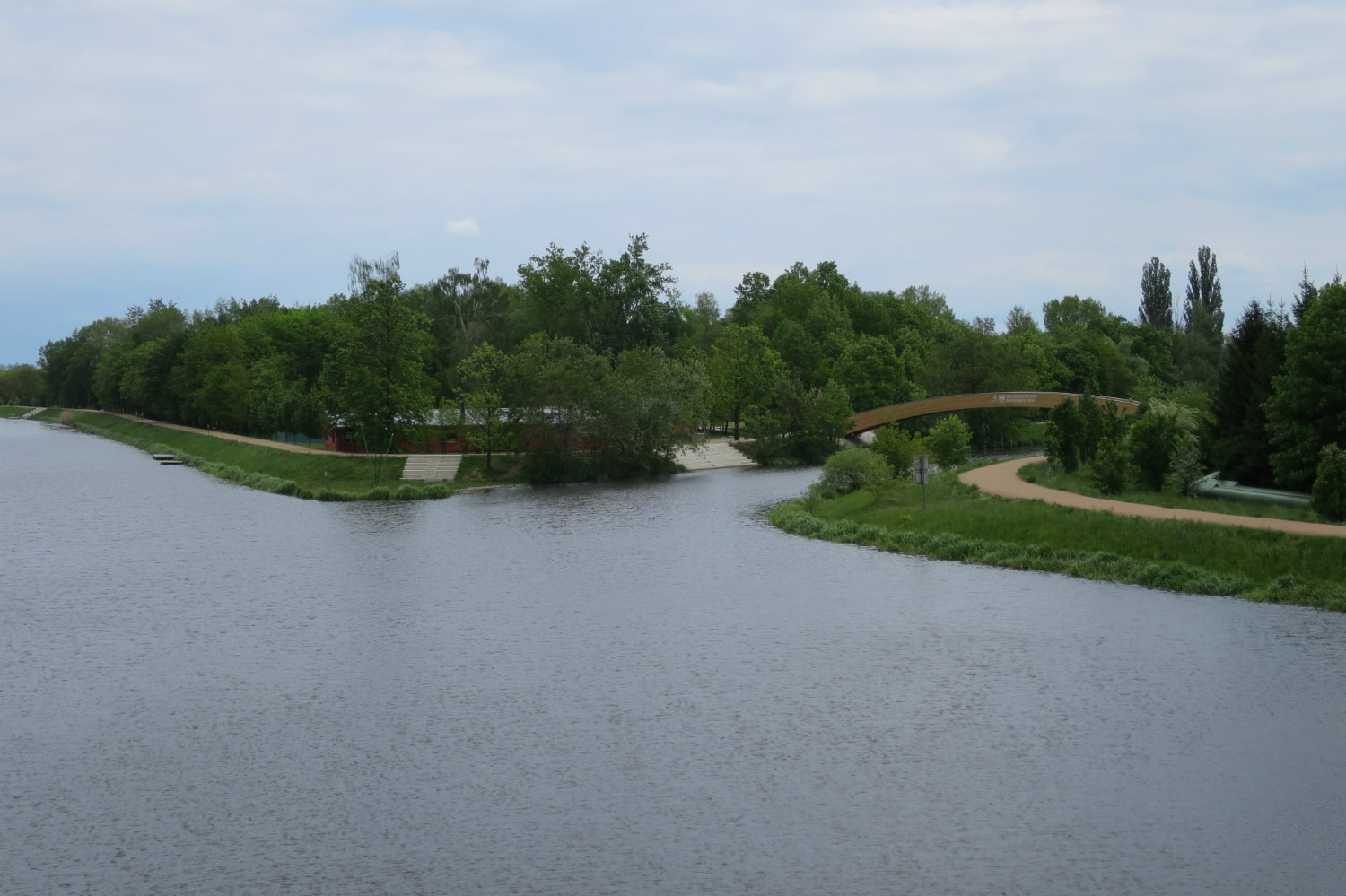 Větší část území kraje odvodňuje Labe, nejdelší řekou na území kraje je Chrudimka. 
Část území na Svitavsku odvodňuje Svitava, přítok řeky Moravy (která na území kraje pramení) a potažmo Dunaje. Krajem prochází hlavní evropské rozvodí mezi Severním a Černým mořem.
Pardubický kraj- průmysl
Strojírenství, dále pak průmysl textilní, oděvní, kožedělný, nejvyšší podíl na celostátní produkci má průmysl chemický. 
V Pardubicích se vyrábí trhavina SEMTEX
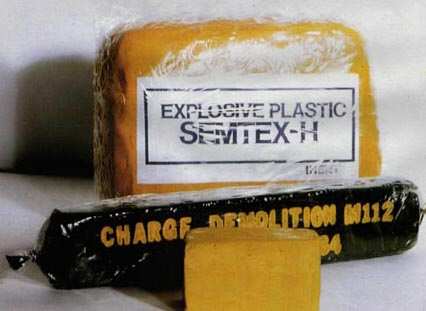 Pardubický kraj-zemědělství
Pěstuje se zde především sladovnický ječmen a řepa. Z celkové rozlohy kraje zaujímá zemědělská půda 60,75 %, lesy 29 % a vodní plochy 1,25 %. Nejúrodnější oblast je Polabská nížina
Hlavní produkt Pilsner Urquell.
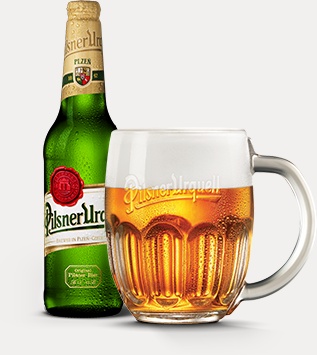 Pardubický kraj- doprava
Krajem prochází český železniční hlavní tah z Prahy do České Třebové a zde se trať rozvíjí na Olomouc, Ostravu a dále na Slovensko – III. 
koridor do Brna, Vídně či Bratislavy a Budapešti – I. koridor. 
Z Pardubic vede též hlavní trať přes Hlinsko do Havlíčkova Brodu.
V kraji je kolem 4500 km silnic, několik kilometrů dálnice D11 a také dálnice D35
Pardubický kraj- cestovní ruch
Postupně se v kraji rozvíjí i cestovní ruch. Na podporu jeho rozvoje kraj založil Destinační společnost Východní Čechy.
Pardubický kraj- památky
Zámek Litomyšl
 Hrad Svojanov
Zámek Pardubice
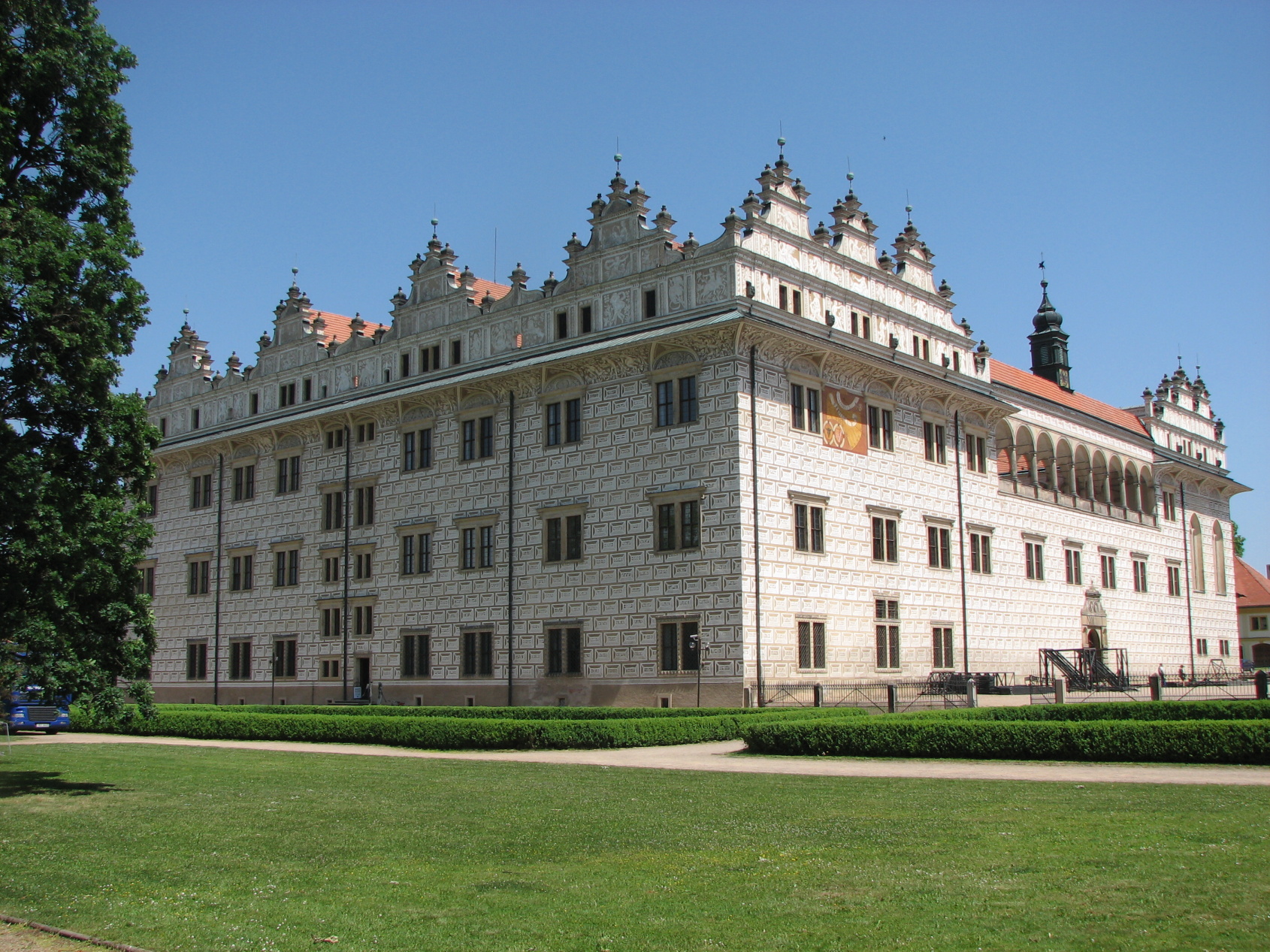 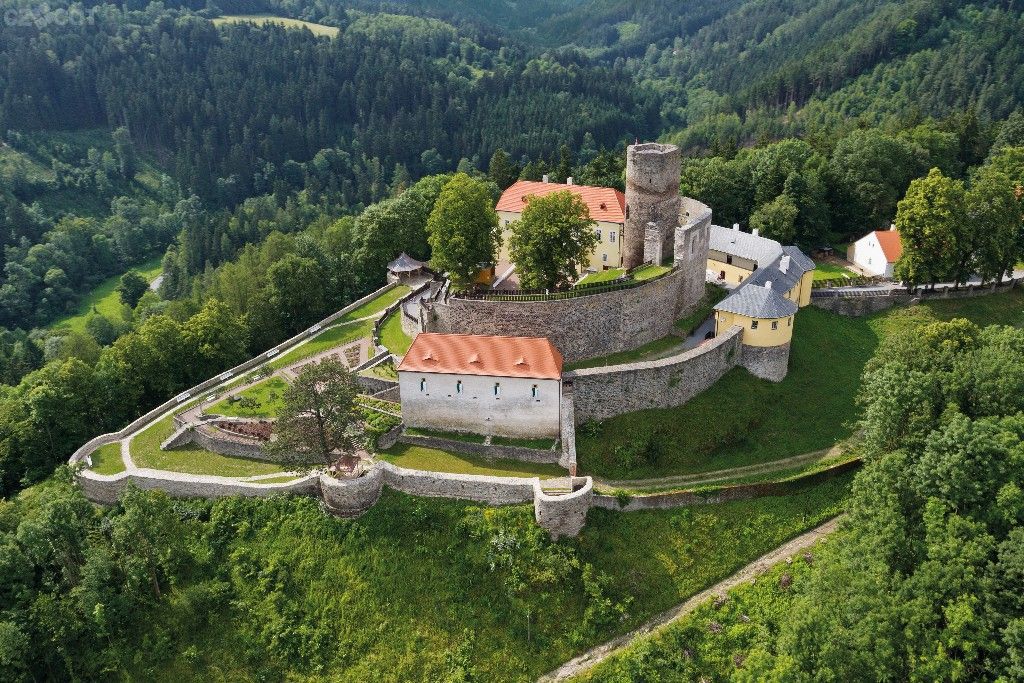 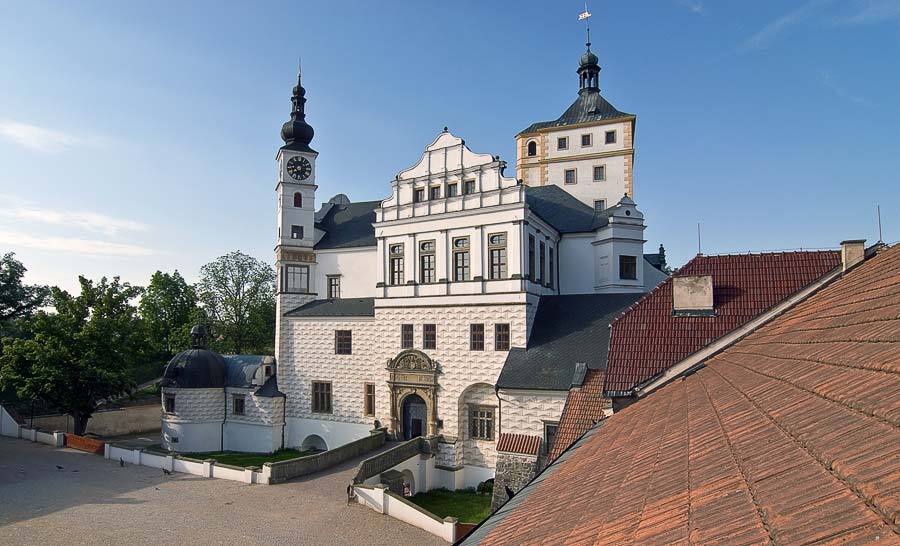 Pardubický kraj- zajímavosti
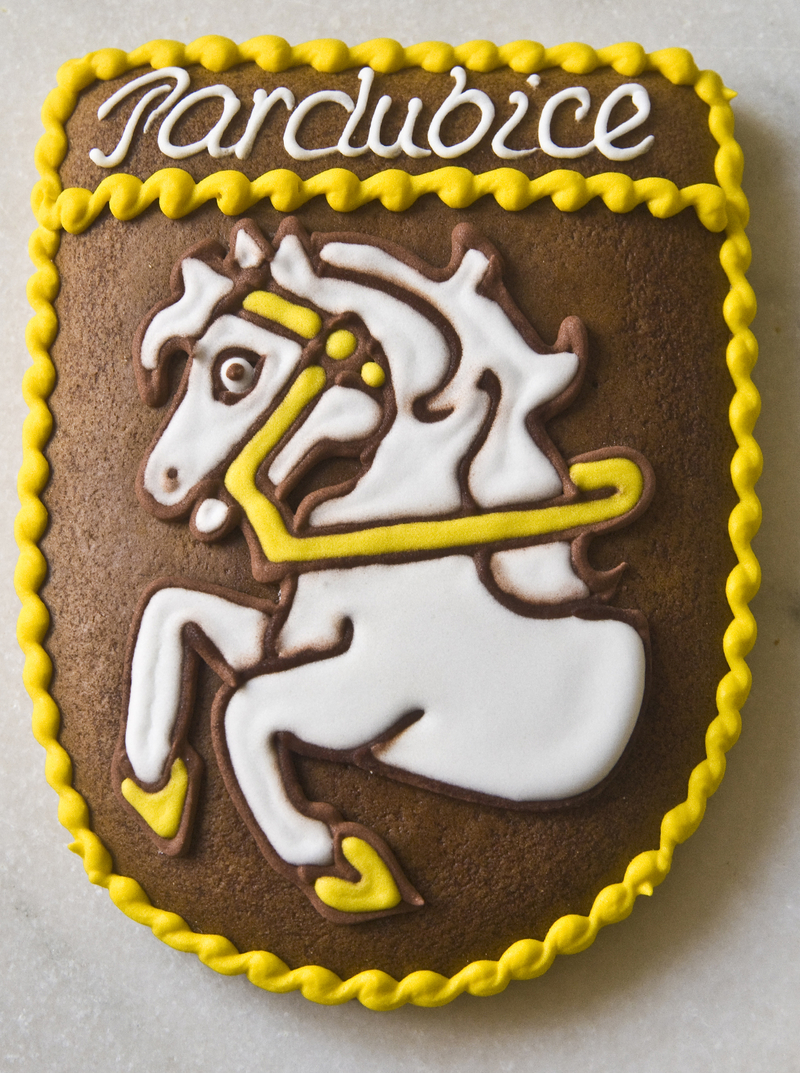 Pardubický perník
Velká pardubická
Pardubická krajka
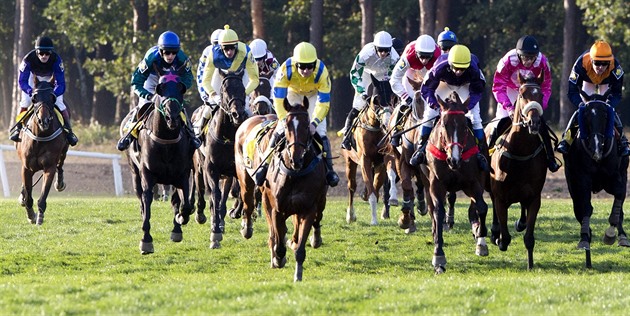 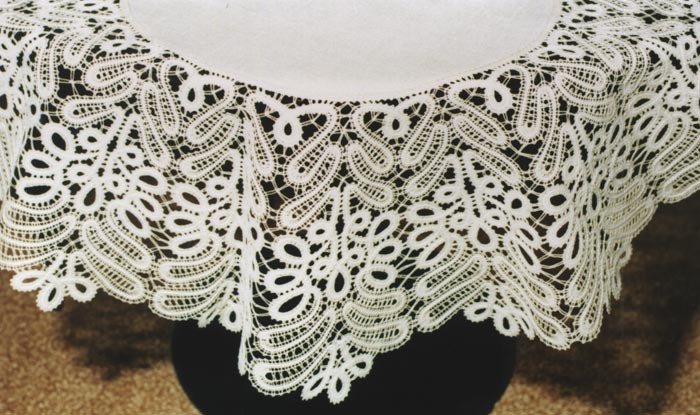 Pardubický kraj
Milujeme Pardubice - YouTube
Děkuji za pozornost